Мастер – класс по программе дистанционных курсов «Гномики»Раздел №2::Тема: «Новогодняя подвеска»Изготовление  поделки из бумаги.
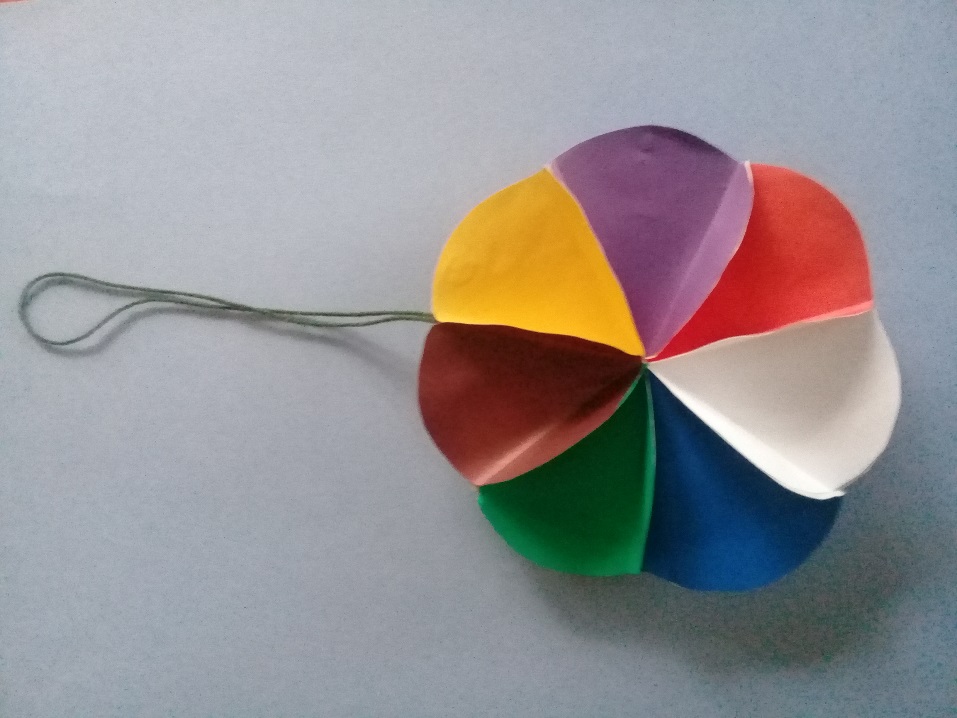 педагог дополнительного образования:
 Гомонова  Светлана  Николаевна
Задачи:1. Научить обучающихся выполнять объёмную поделку.2. Совершенствовать технику вырезания.2. Развить мелкую моторику кисти рук и самостоятельность.3. Воспитать аккуратность и усидчивость.
Материалы и оборудование: 
1.Цветная бумага.
2.Карандашный клей.
3.Салфетка .
4. Карандаш.
5. Ножницы.
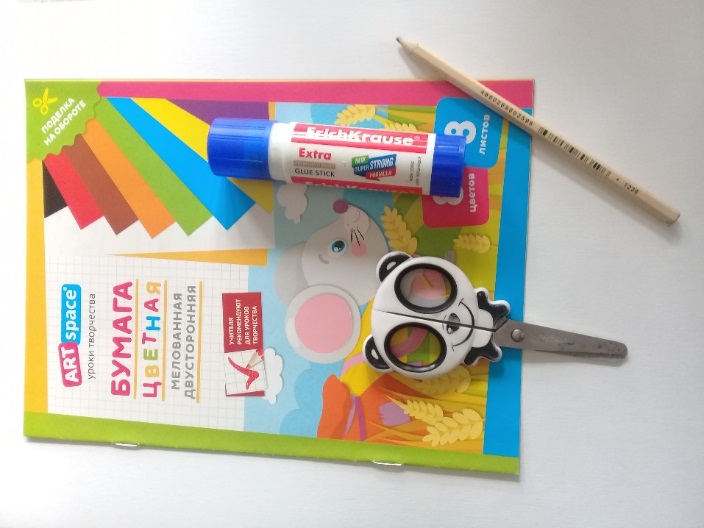 Порядок выполнение работы.
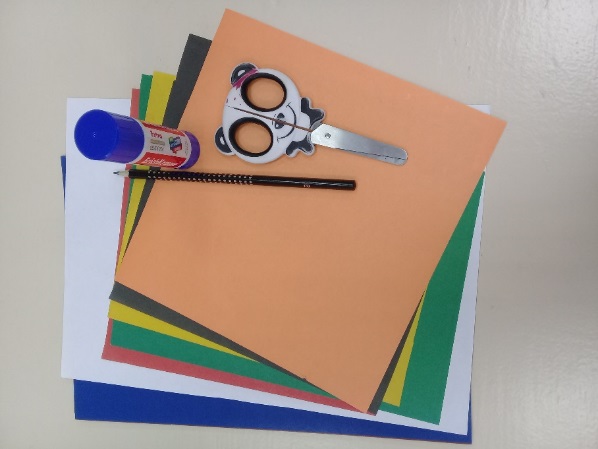 Подбираем цветную бумагу нужных оттенков. 
2. На столе перед собой  ставим клей , карандаш, цветной картон, ножницы (фото). 
3. Нарисовать два круга разных размеров на бумаги любого цвета или воспользоваться готовой формой (кружка) (фото). 
4. Нарисовать треугольник по размеру одного из круга.
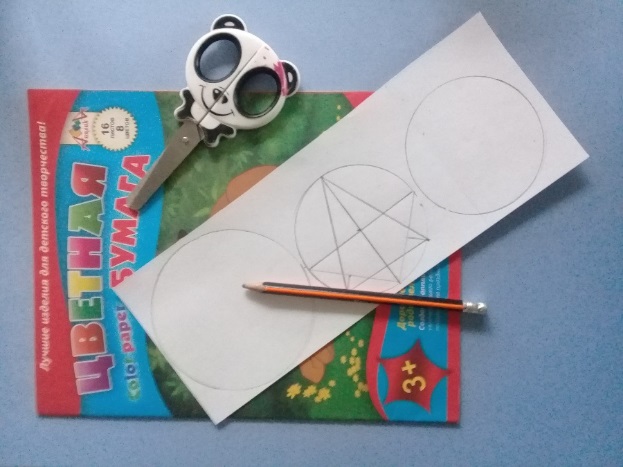 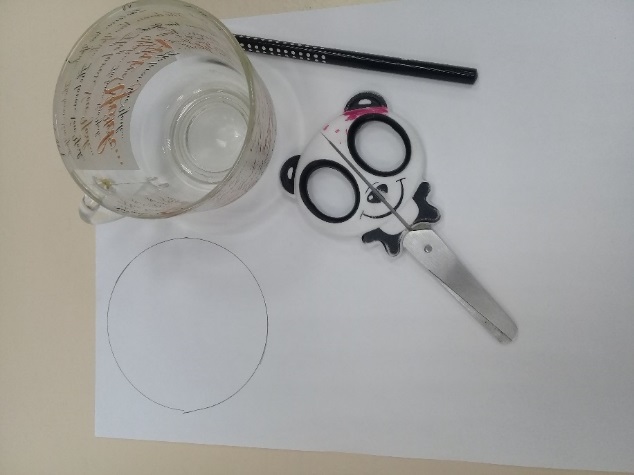 1. Вырезать из бумаги два круга разного диаметра и треугольник, соблюдая технику безопасности (фото). 2. На цветную  бумагу разных оттенков карандашом, пользуясь шаблоном, обвести 14 больших кругов  (фото).3.Вырезать, соблюдая технику безопасности (фото).
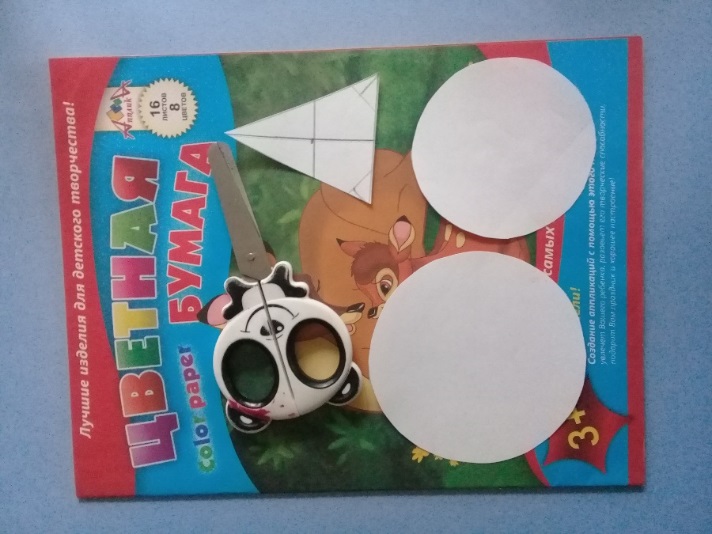 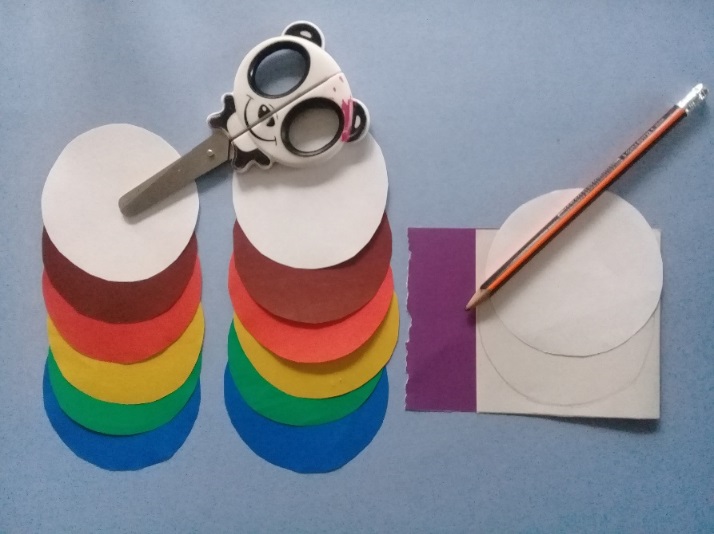 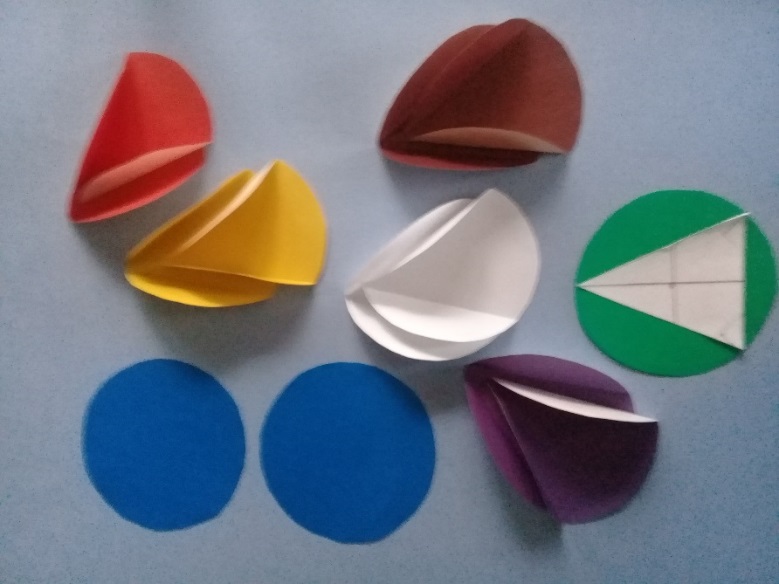 1. В цветной  круг из бумаги нужно положить треугольник (фото).2. Каждый край круга загнуть к середине (фото). 3. Повторить 1 -2 действие 13 раз.
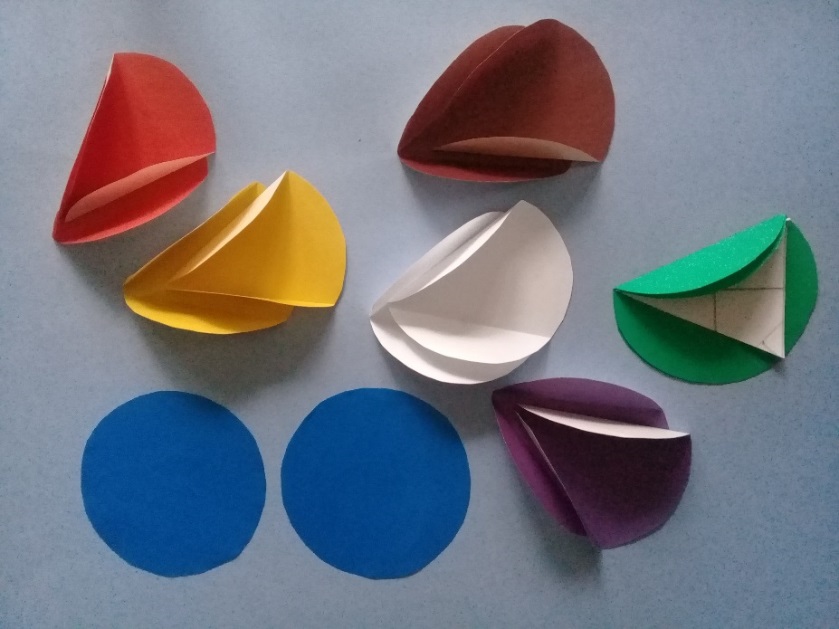 1.Склеиваем клеем разноцветные круги между собой по 7 штук, промазывая две стороны круга, оставляя внутри треугольник (фото).
2. Повторить эти операции с остальными 7 разноцветными кругами (фото).
3. Один разноцветный круг, состоящий из 7 маленьких кругов, нужно  приклеить на заготовку круга (фото), который вырезали в начале занятия.
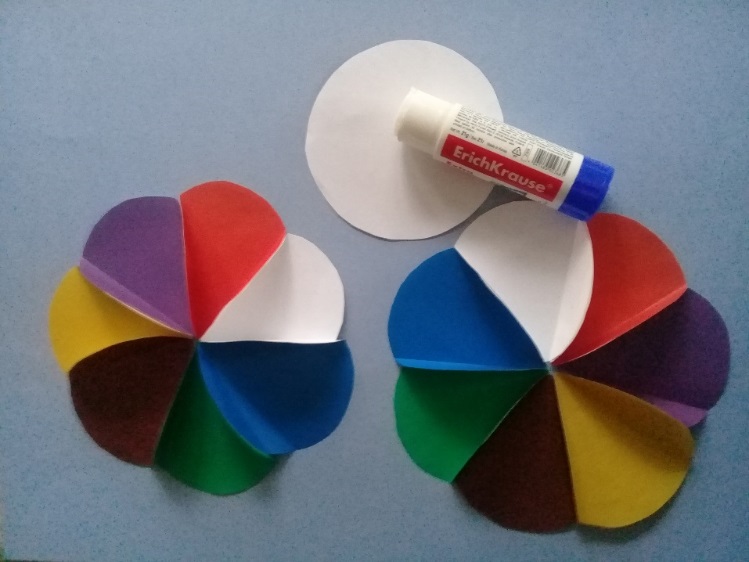 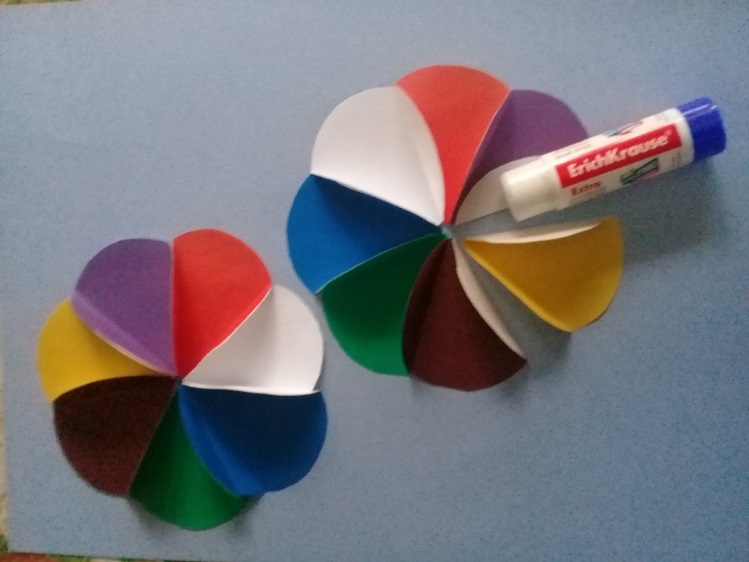 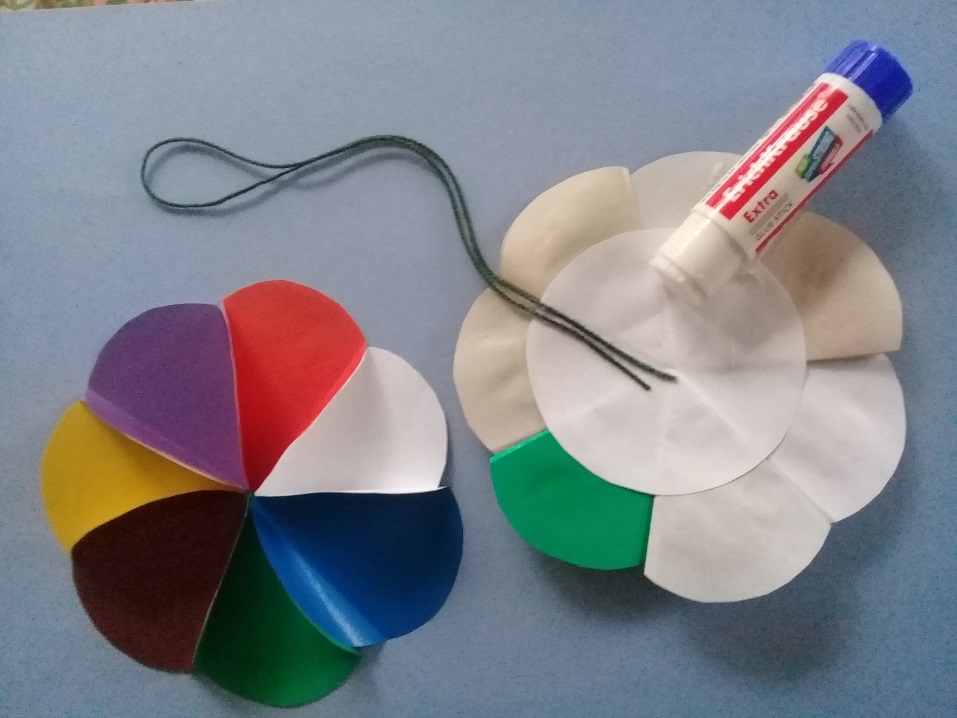 1.Отрезаем отрезок нитки, складывая на пополам.2. Соединяем между собой (пользуясь клеем) два разноцветных круга вложив в середину нить (фото).3. Даём работе высохнуть.4. Работа готова (фото).
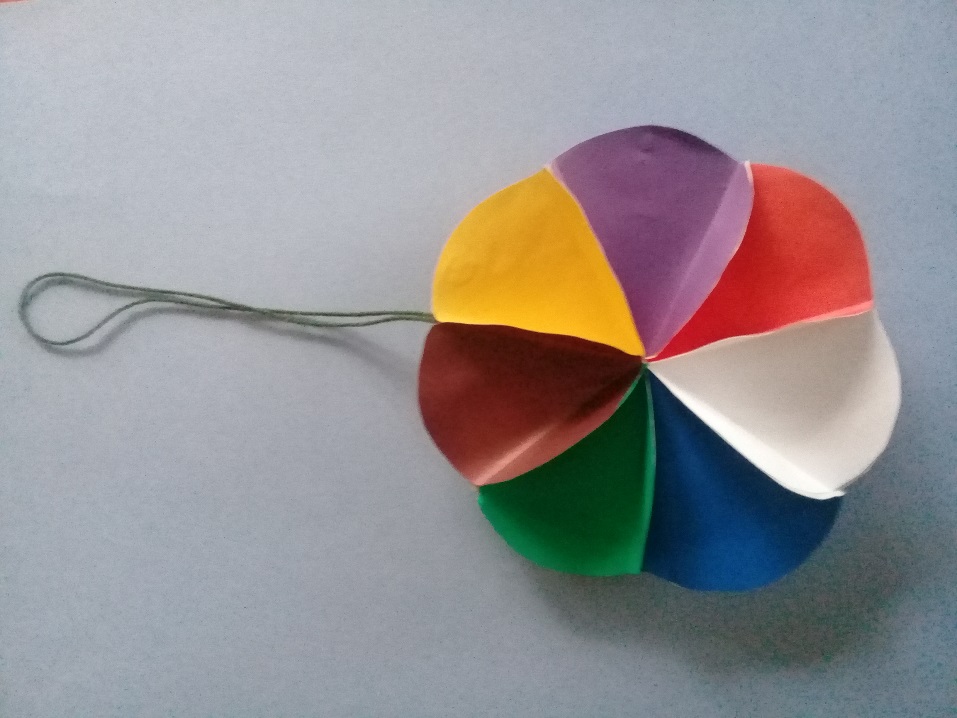